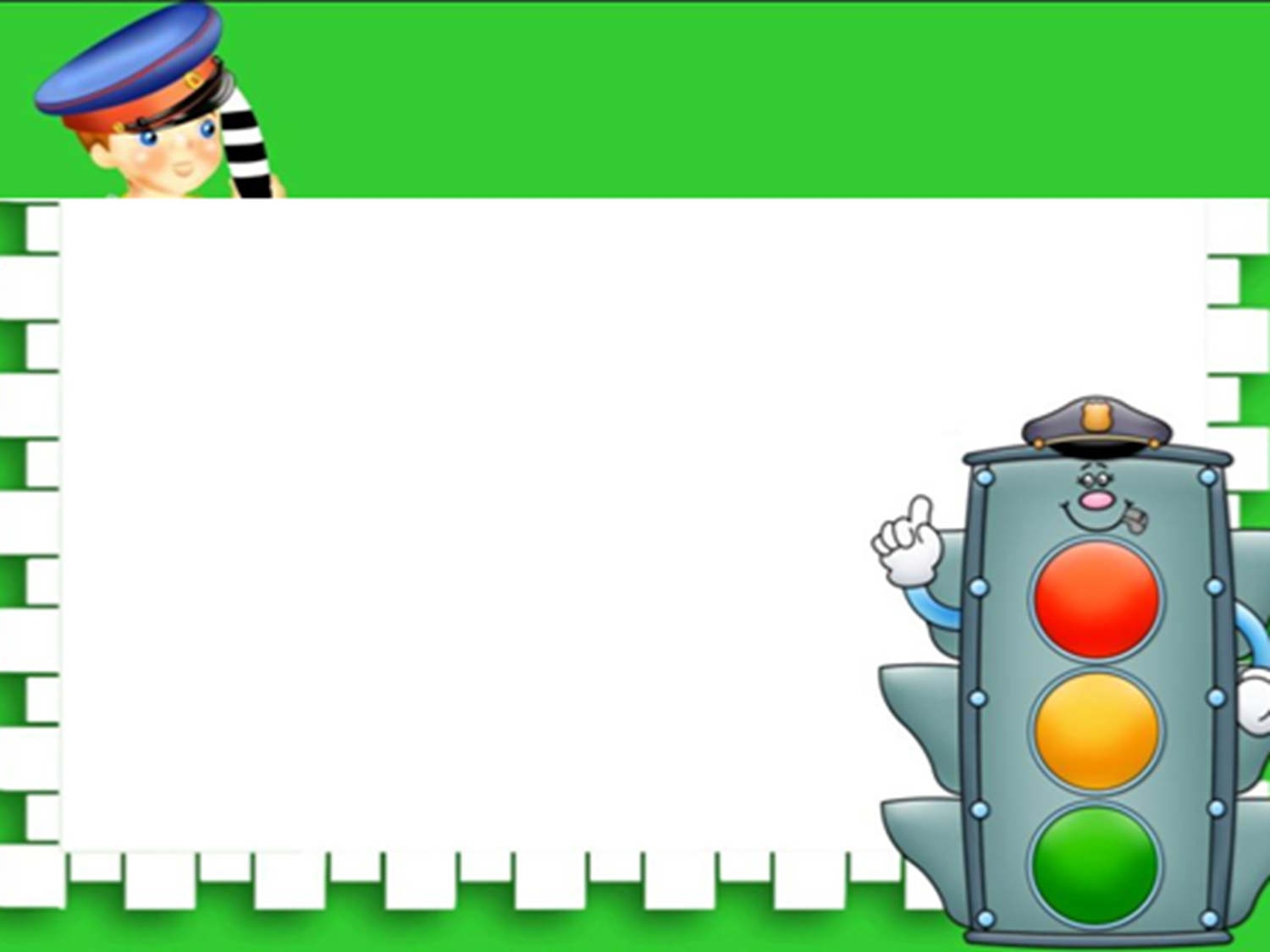 Да запазим децата
на пътя!
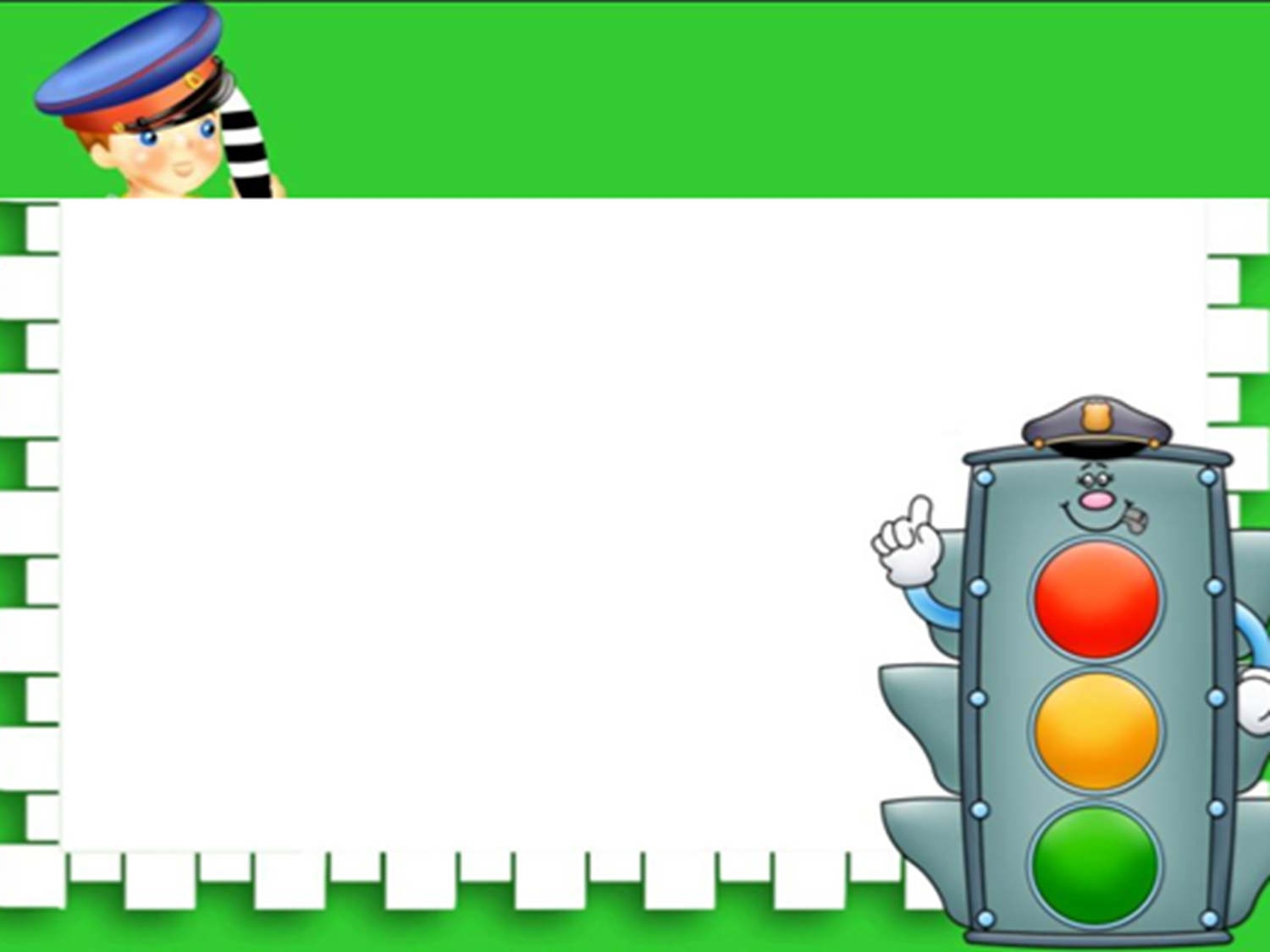 Кой се движи по тротоара? А по улицата?
Кой  не спазва правилата за улично движение?
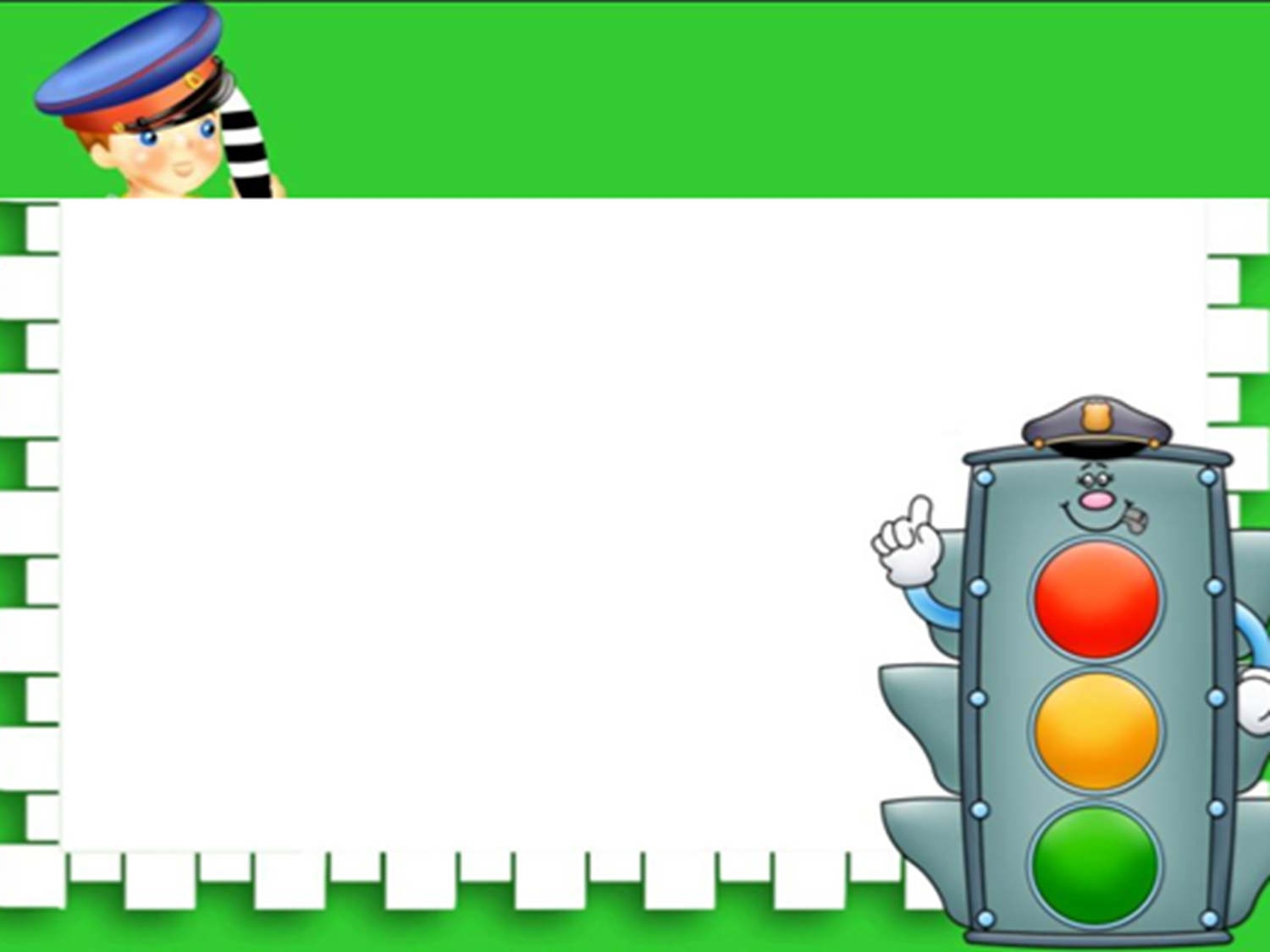 Правилно ли постъпва момчето?  Обясни защо.
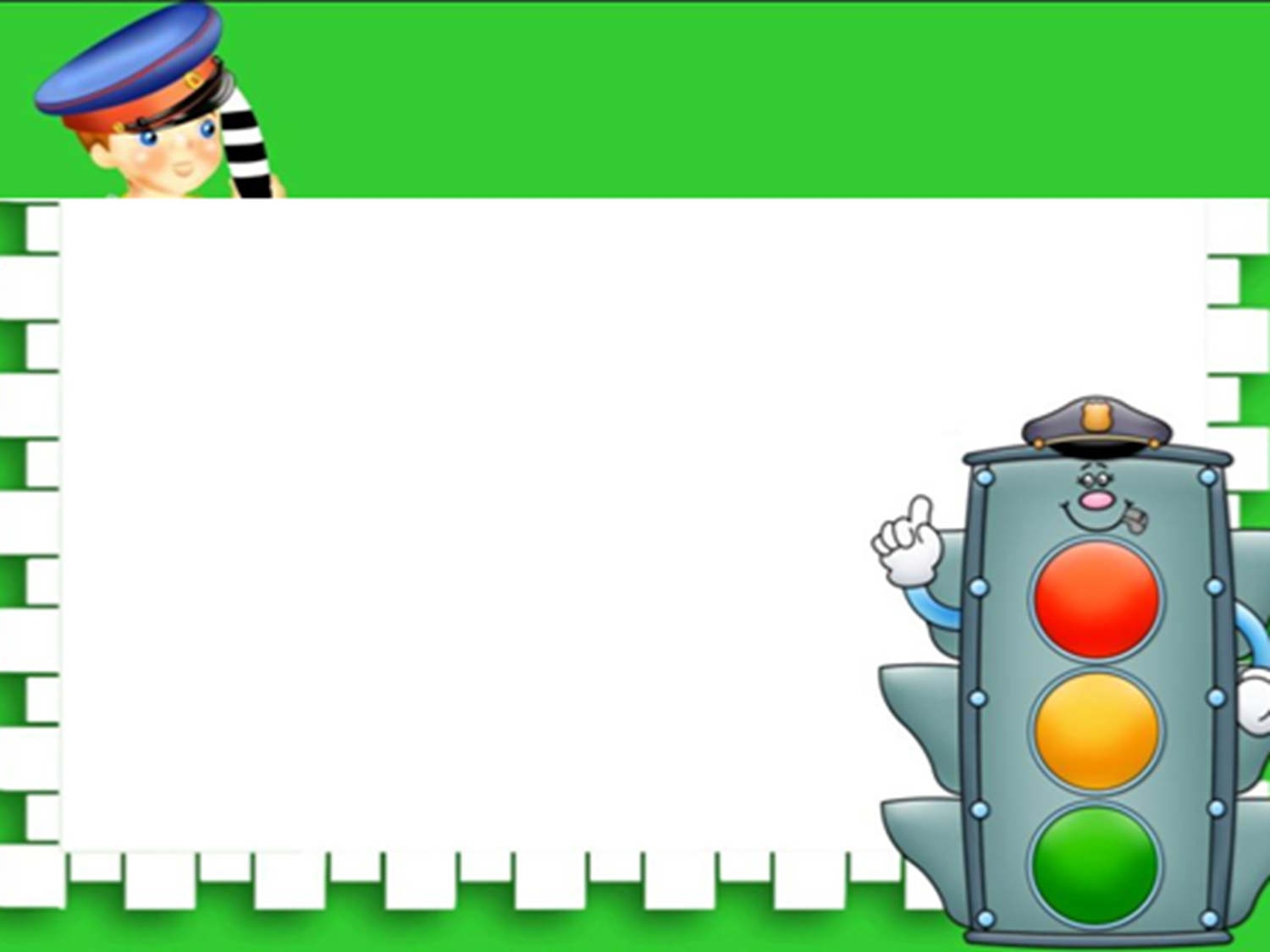 Искаш ли да играеш като тези деца на пътя? Защо? 
Ти къде ще отидеш да играеш?
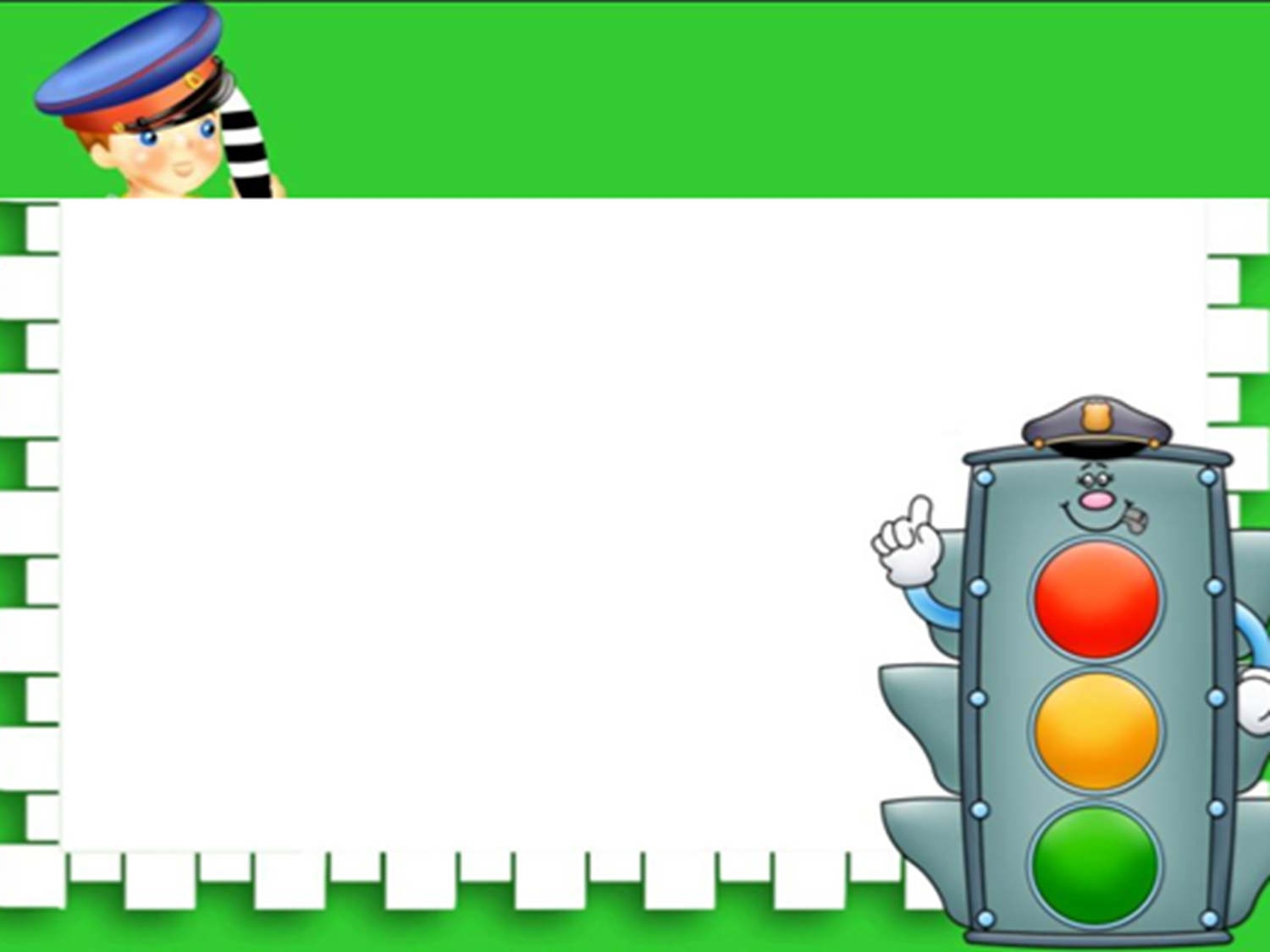 Край извилия се път все самотни те стоят. Но си имат своите 
грижи-всеки точно да се движи, всеки да ги спазва строго. 
Уж мълчат, а казват много. Що е то?
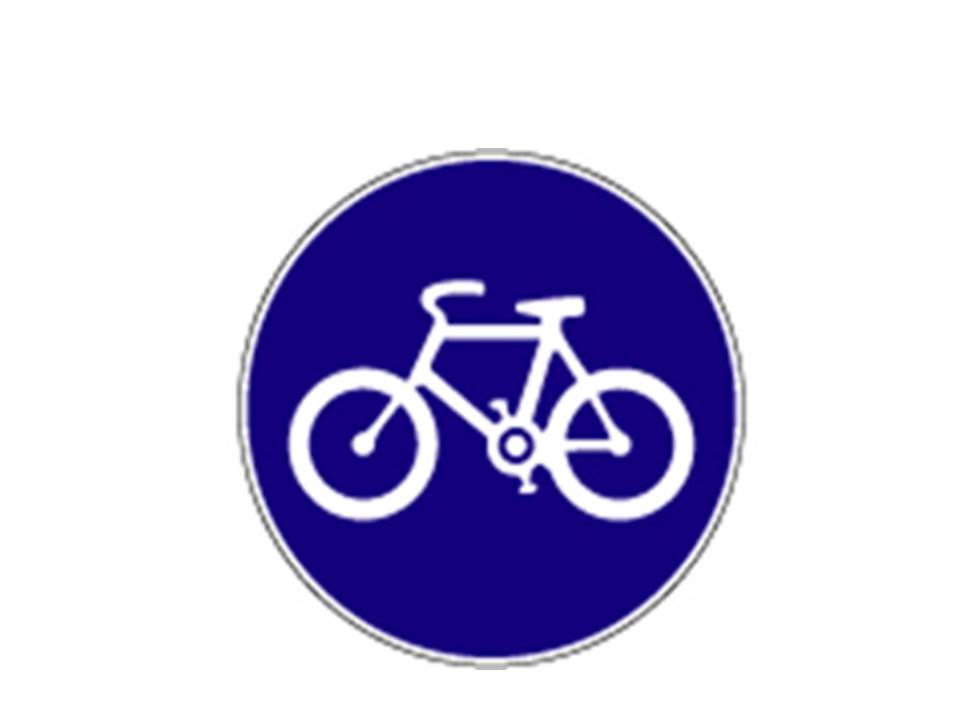 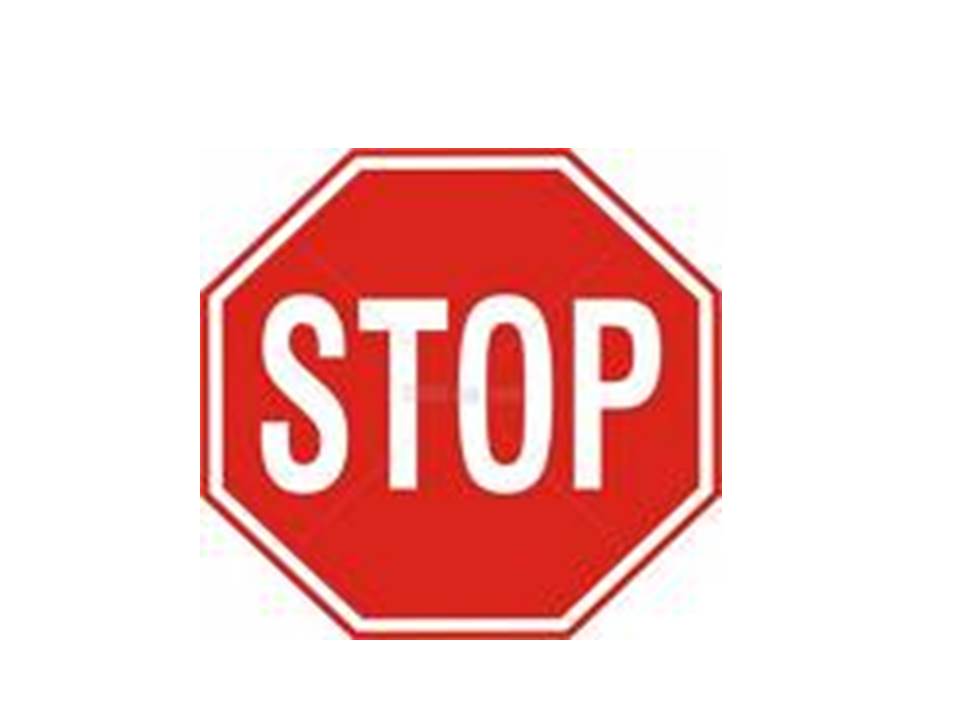 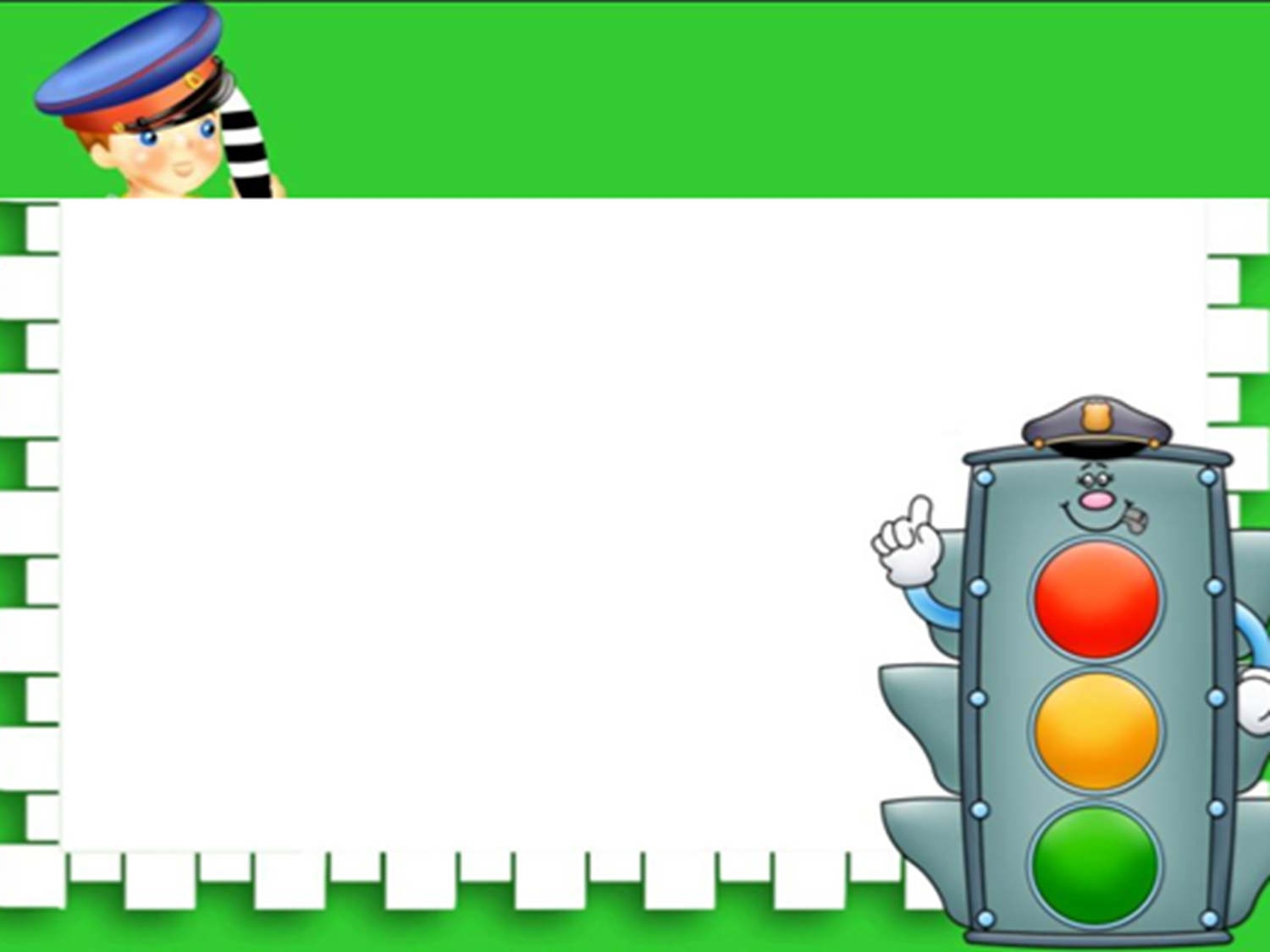 Зная три добри светулки, мигат все на пресекулки. 
Да преминем път ни дават и на кръстопът остават. Що е то?
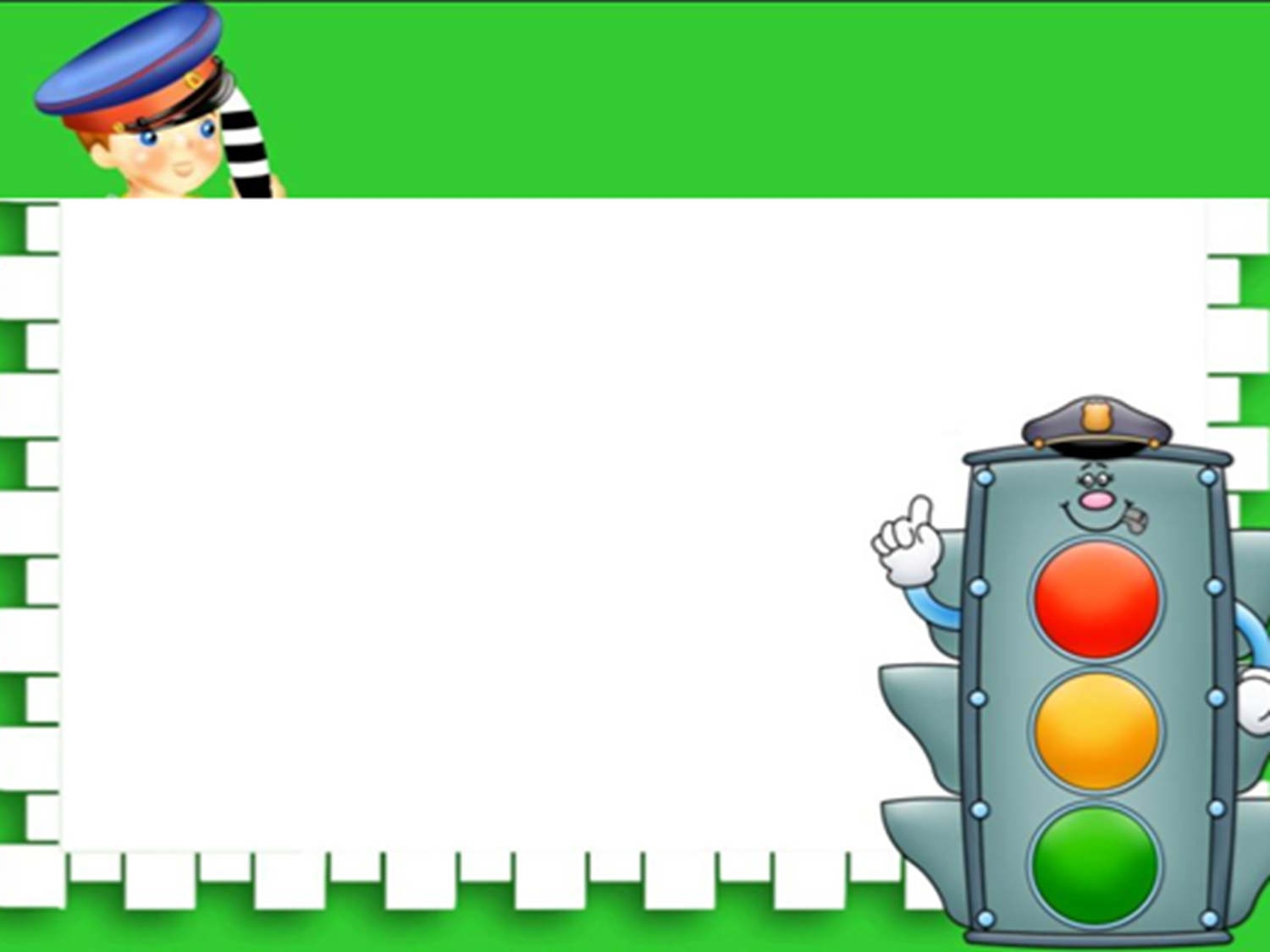 Братовчедка съм на коня, черно-бяла съм фурия. Колите спирам 
с магия. Видиш ли ме ти – спри, огледай се и премини! Що е то?
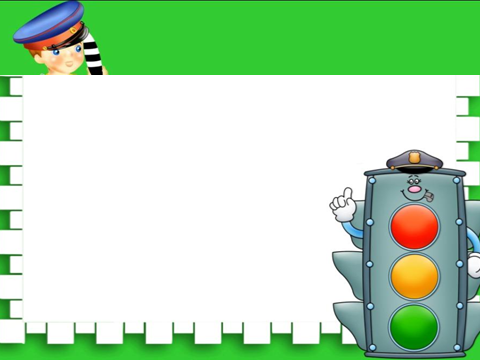 Славчо отива на училище. Помисли, коя светлина на светофара
трябва да свети, за да пресече улицата.
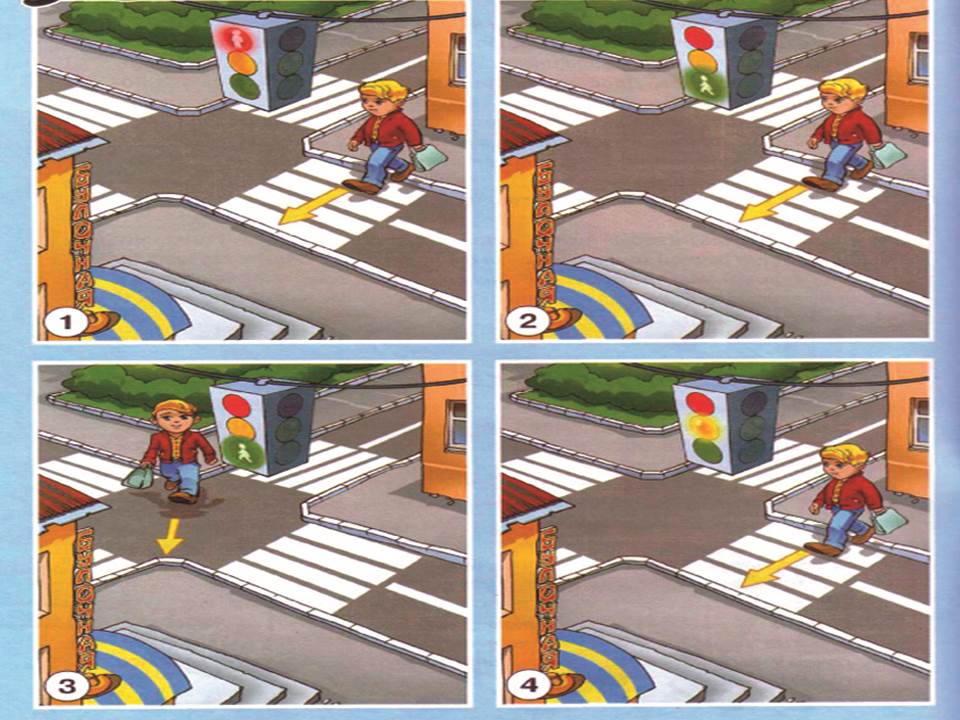 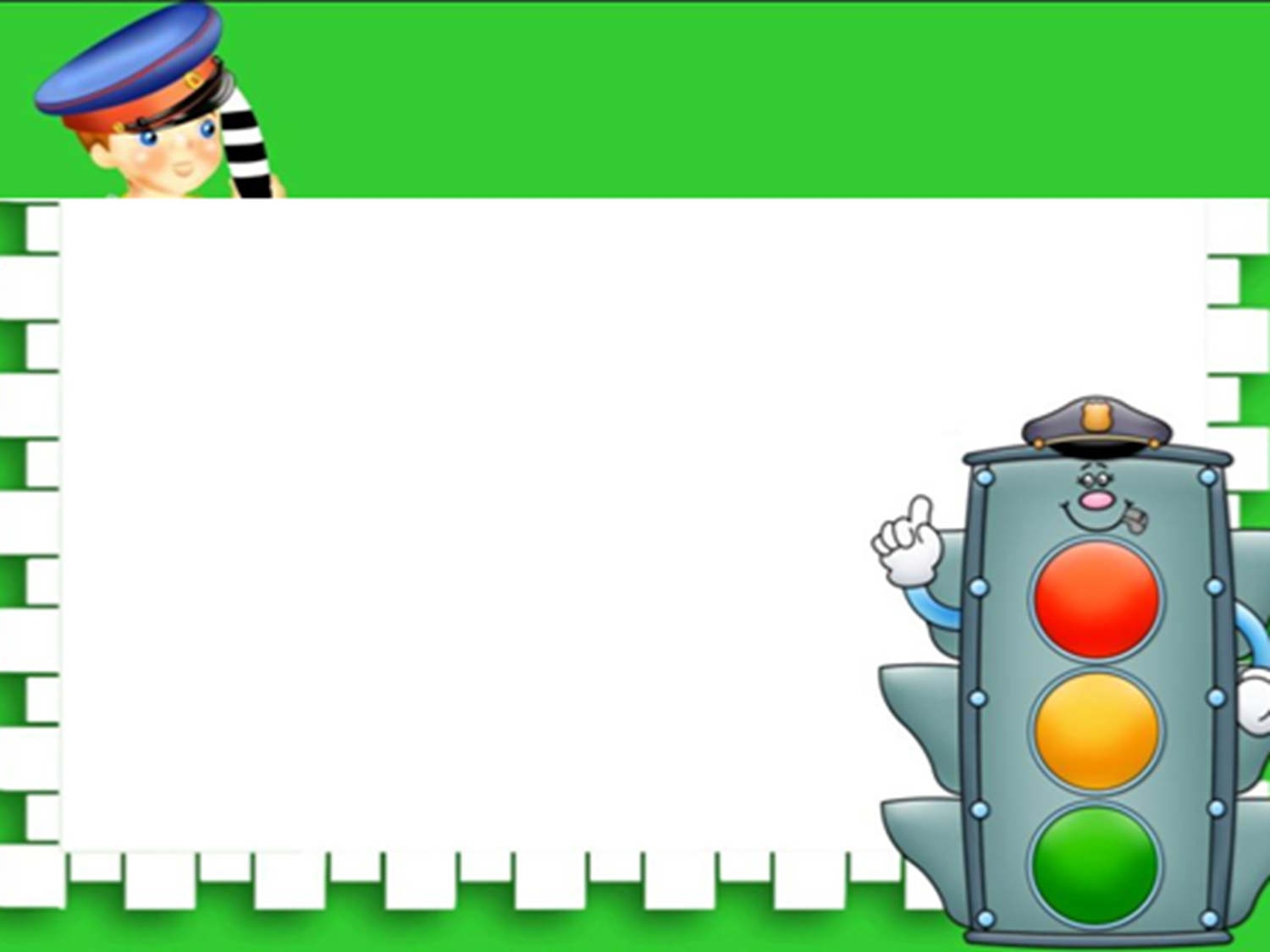 Славчо трябва да отиде до магазина. Помогни му да пресече
правилно улицата.
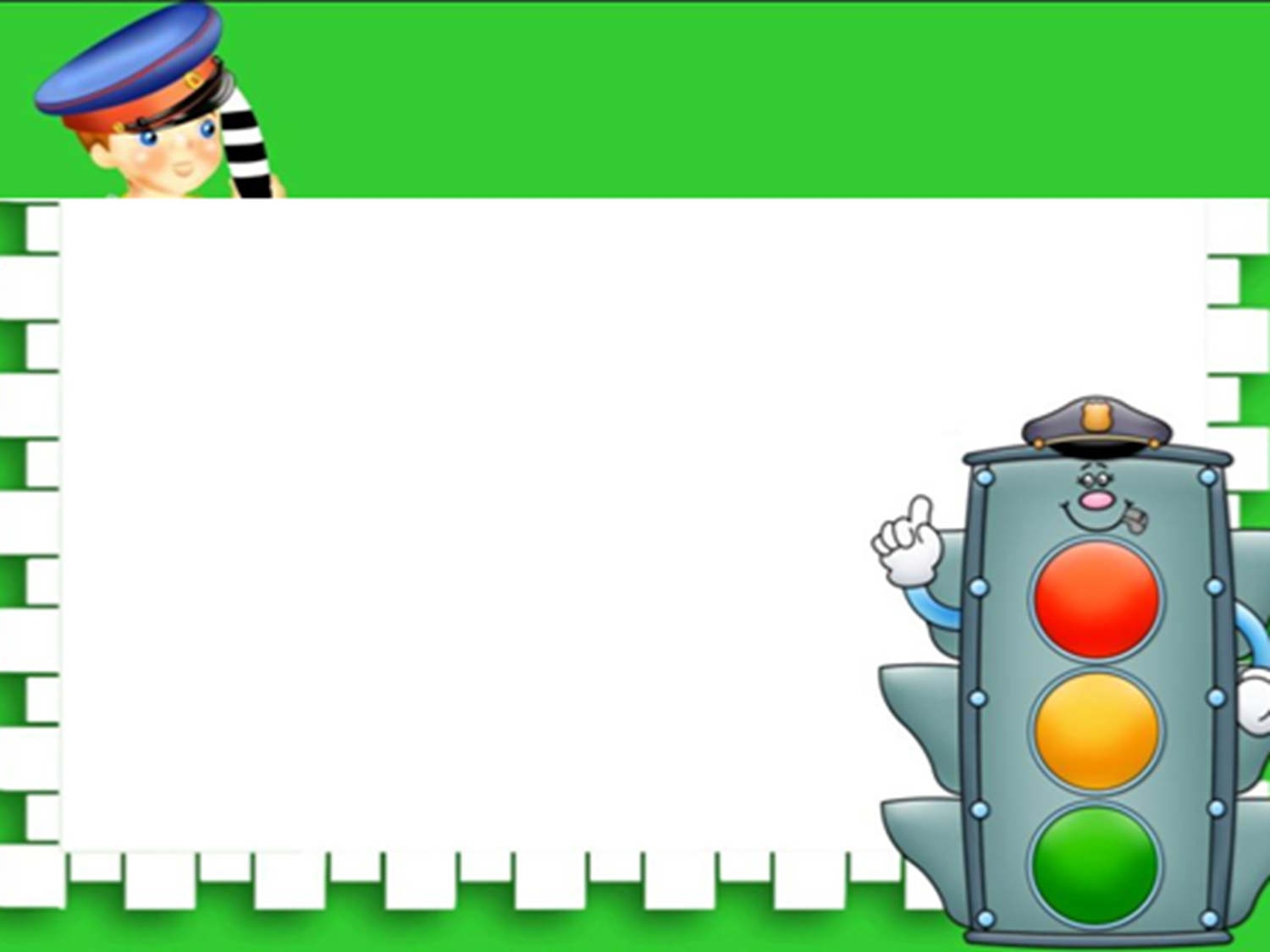 Славчо и неговият приятел отиват на цирк и трябва да 
се качат на автобус. Обясни къде трябва да чакат автобуса.
Не мога да виждам 
пътя.
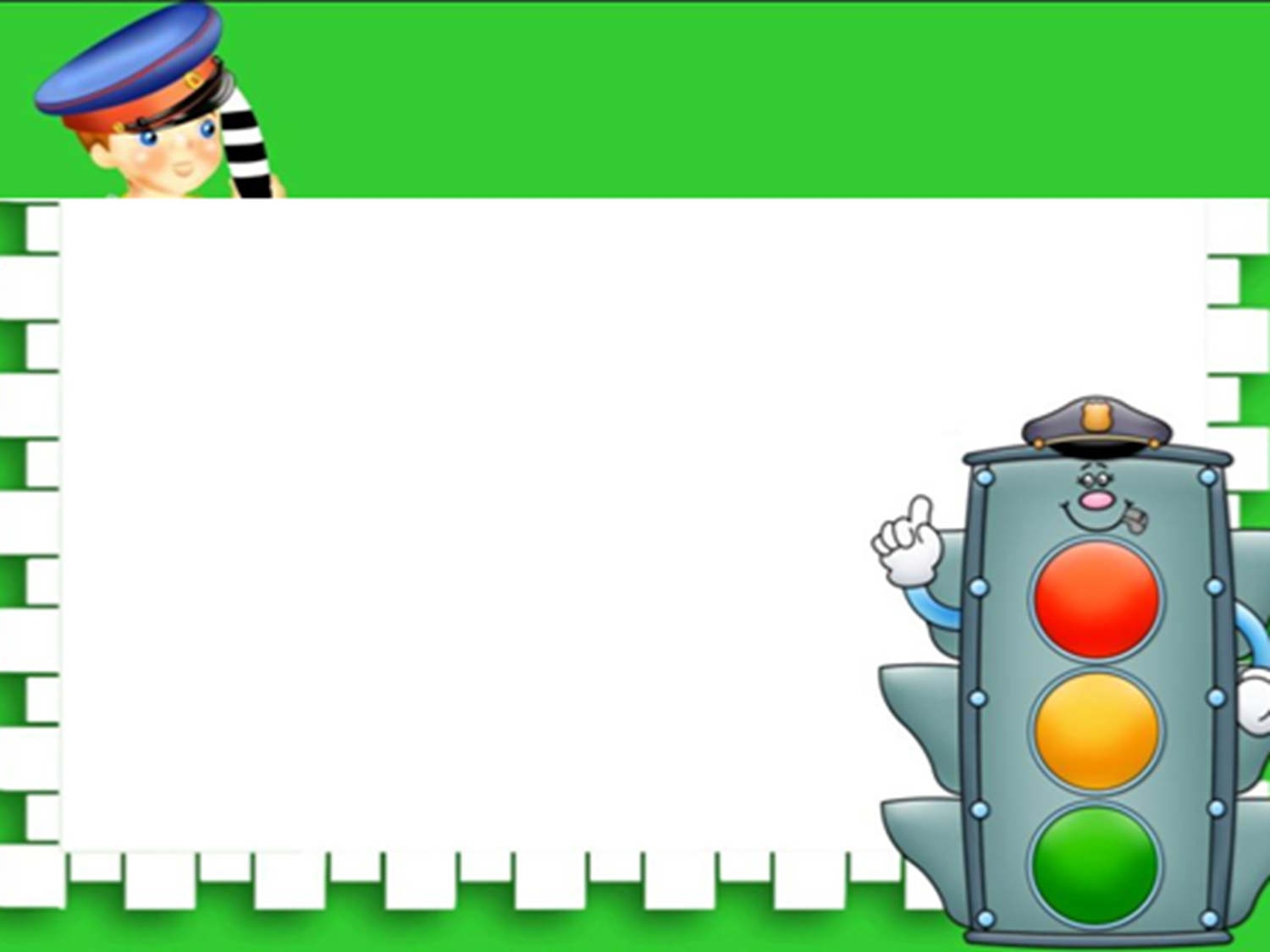 Правилно – неправилно!
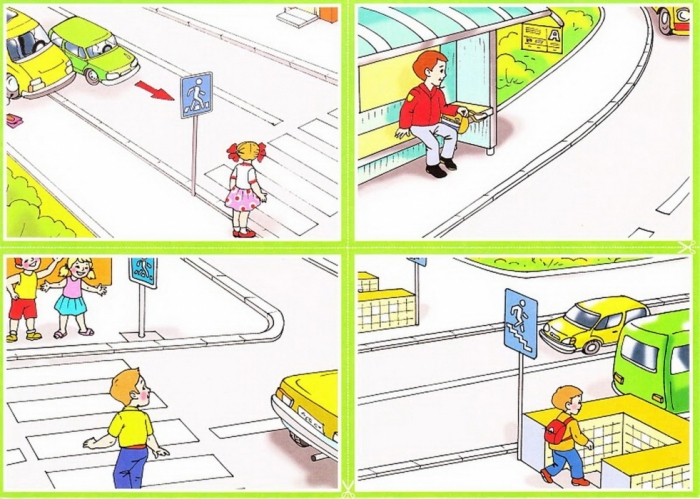 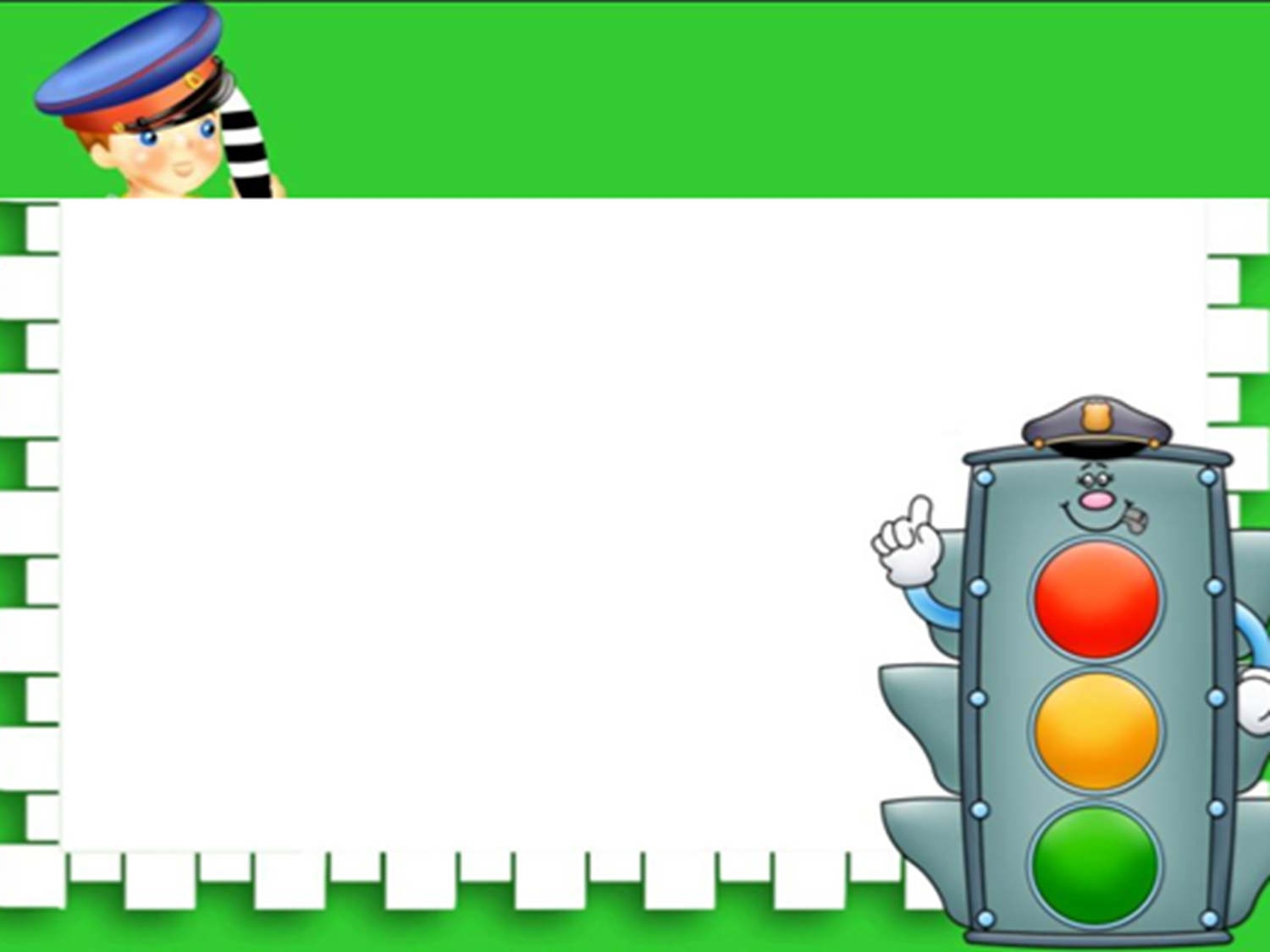 Правилно – неправилно!
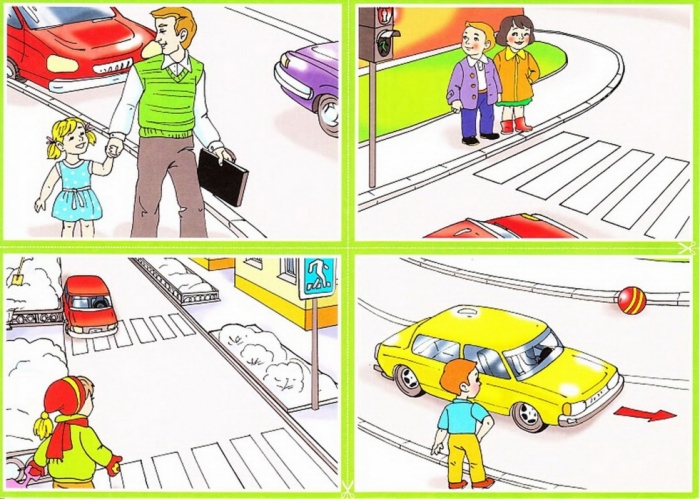 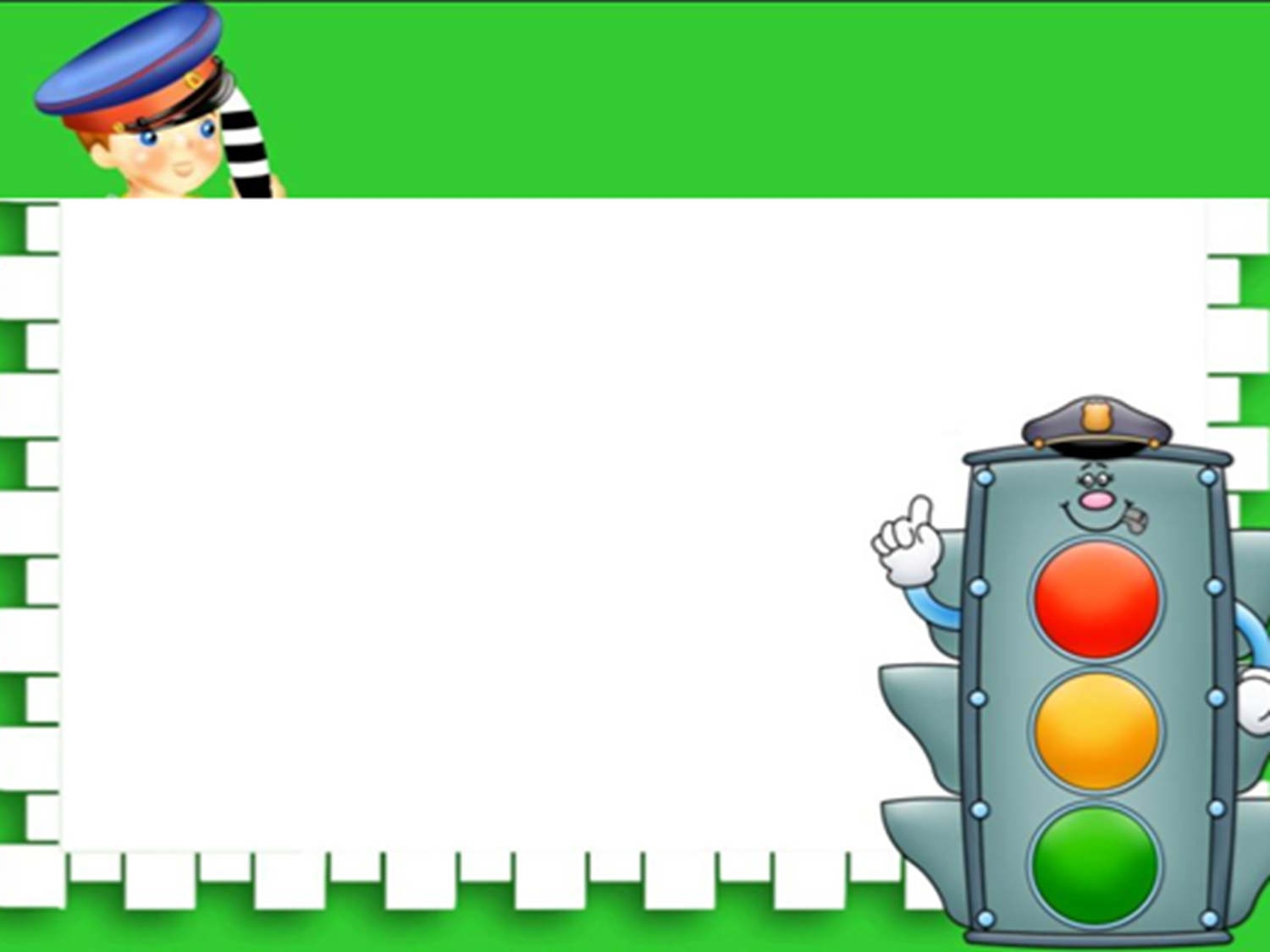 Правилно – неправилно!
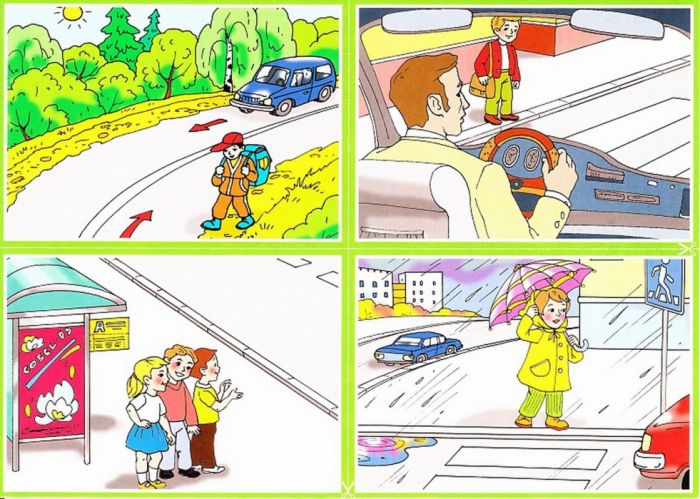 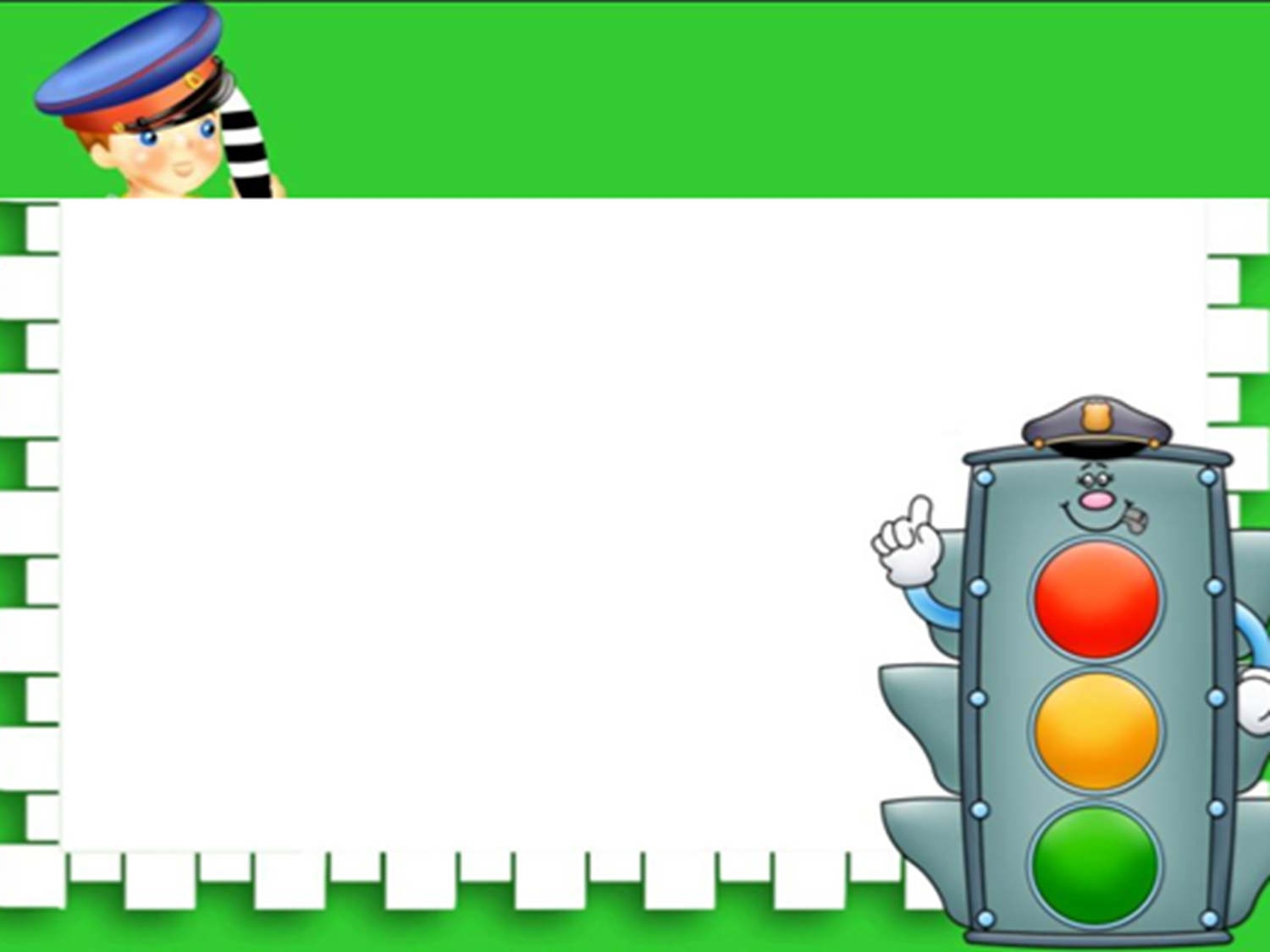 А В Т О Р
МИХАЕЛА АНГЕЛОВА- УЧИТЕЛ  
 ДГ – СЕЛО МАКРЕШ



ТЕМА: „ ДА ЗАПАЗИМ ДЕЦАТА НА ПЪТЯ“